Digital Design: A Systems ApproachLecture 13:  Metastability and Synchronization Failure	(or When Good Flip-Flops go Bad)
(c) 2005-2012 W. J. Dally
Readings
L13: Chapters 27 & 28
L14: Sequential Logic Review
(c) 2005-2012 W. J. Dally
What happens when we violate setup and hold time constraints?
(c) 2005-2012 W. J. Dally
Look at structure of CMOS latch
Storage loop gets initialized with an ‘analog’ value
Latch is a “time-to-voltage” converter
(c) 2005-2012 W. J. Dally
Storage loop has a metastable state between 0 and 1
(c) 2005-2012 W. J. Dally
Dynamics of DV
(c) 2005-2012 W. J. Dally
Dynamics of DV
(c) 2005-2012 W. J. Dally
Metastability Demonstration Circuit
(c) 2005-2012 W. J. Dally
Metastable state of FF1 – 4007 Nand RS Latch
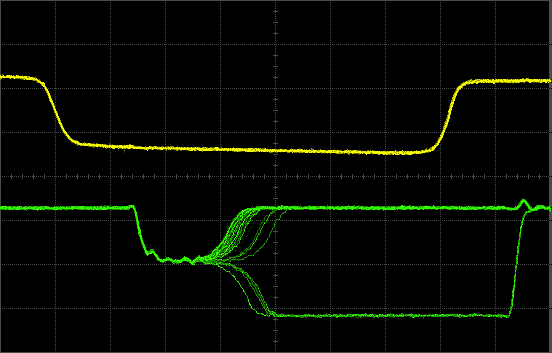 (c) 2005-2012 W. J. Dally
Over time the waveform fills in
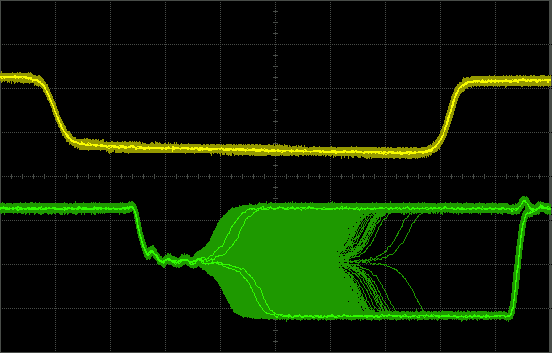 (c) 2005-2012 W. J. Dally
Metastable state of 4011 Nand RS LatchWhat’s going on here?
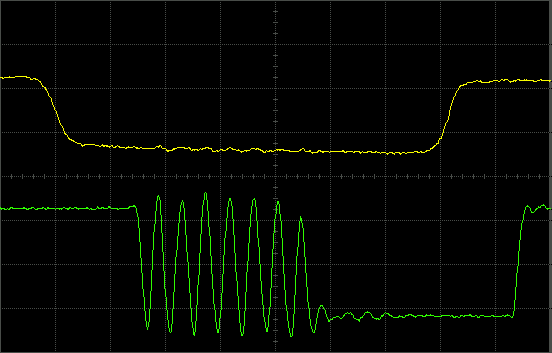 (c) 2005-2012 W. J. Dally
Over time this waveform fills in too
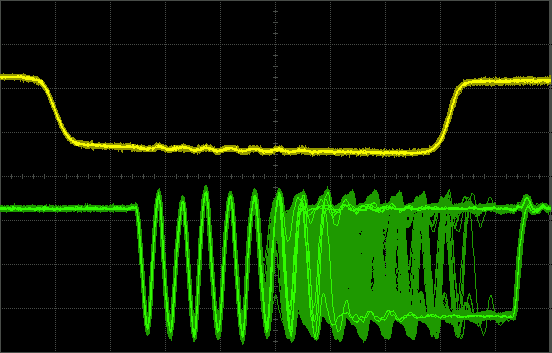 (c) 2005-2012 W. J. Dally
Actual circuit of 4011 Nand RS Latch
(c) 2005-2012 W. J. Dally
Initial state when both inputs are low
(c) 2005-2012 W. J. Dally
When both inputs go high, it becomes a 6-stage ring oscillatorOscillation is metastable
(c) 2005-2012 W. J. Dally
Oscillation is metastable
(c) 2005-2012 W. J. Dally
If delays are balanced, ring sequences through six states repeatedly
(c) 2005-2012 W. J. Dally
A Brute-Force Synchronizer
(c) 2005-2012 W. J. Dally
What if AW is still in a metastable state when FF2 is clocked?
(c) 2005-2012 W. J. Dally
Calculating Synchronization Failure (The Big Picture)
P(failure) = P(enter metastable state) x P(still in state after tw)
(c) 2005-2012 W. J. Dally
Probability of Entering a Metastable State
Probability of a given transition being in the setup+hold window is the fraction of time that is setup+hold window
FF1 may enter the metastable state if the input signal transitions during the setup+hold window of the flip flop
(c) 2005-2012 W. J. Dally
Probability of Staying in the Metastable State
Still in metastable state if initial voltage difference was too small to be exponentially amplified during wait time
Probability of starting with this voltage is proportion of total voltage range that is ‘too small’
(c) 2005-2012 W. J. Dally
Failure Probability and Error Rate
Each event can potentially fail.
Failure rate = event rate x failure probability
(c) 2005-2012 W. J. Dally
Example
ts = th = tdCQ = t =100ps
tcy = 2ns
must sample a fE = 1MHz asynchronous signal
PE = (.1+.1)/2 = 0.1
PS = exp(-1.8/.1) = exp(-18) = 1.5 x 10-8
PF = PSPE = 1.5 x 10-9
fF = fEPF = 1.5 x 10-3

1 failure every 656 seconds ~ every 11 minutes
This is not adequate.  How do we improve it?

How do we get failure rate to one every 10 years ~ 3 x 108s (fF < 3 x 10-9)
(c) 2005-2012 W. J. Dally
Synchronizing multi-bit signals
Consider a 4-bit counter running on clk1 you need the value of this counter sampled by clk2.  Will the following circuit work? (assume tw >> t)
This happens, for example, in a FIFO where the head and tail pointers are in different clock domains.
(c) 2005-2012 W. J. Dally
Multi-bit signals (2)
When synchronizing a multi-bit signal, each changing bit is independently synchronized

Consider what happens on the 0111 to 1000 transition.  All bits are changing.  Each can independently fall either way.

How do you fix this?
(c) 2005-2012 W. J. Dally
Warning:  The Surgeon General has determined that passing binary-coded and one-hot signals through a brute-force synchronizer can be hazardous to your circuits.
(c) 2005-2012 W. J. Dally
Solution:
Use a Gray code counter
For all but the MSB:
	next_b[i] = (b[i-1] & !(|b[i-2:0])) ? !xor(b[n-1:i+1]) : b[i];
For the MSB:
	next_b[i] = (|b[i-2:0]) ? b[i] : b[i-1] ;

Can we use this Gray code for the head and tail pointers of our FIFO?
(c) 2005-2012 W. J. Dally
module GrayCount4(clk, rst, out) ;
  input clk, rst ;
  output [3:0] out ;
  wire [3:0] out, next ;

  DFF #(4) count(clk, next, out) ;

  assign next[0] = !rst & !(out[1]^out[2]^out[3]) ;
  assign next[1] = !rst & (out[0] ? !(out[2]^out[3]) : out[1]) ;
  assign next[2] = !rst & ((out[1] & !out[0]) ? !out[3] : out[2]) ;
  assign next[3] = !rst & (!(|out[1:0]) ? out[2] : out[3]) ;
endmodule
(c) 2005-2012 W. J. Dally
# xxxx 
# 0000 
# 0001 
# 0011 
# 0010 
# 0110 
# 0111 
# 0101 
# 0100 
# 1100 
# 1101 
# 1111 
# 1110 
# 1010 
# 1011 
# 1001 
# 1000 
# 0000 
# 0001 
# 0011 
# 0010
(c) 2005-2012 W. J. Dally
Metastability and Synchronization Failure Summary
Clocking a flip-flop during the “keepout” interval may leave the storage node in an “illegal state”
Some “illegal states” are Metastable
Time to decay to a legal state depends on log of initial voltage


Probability of entering metastable state is probability of hitting “keepout” interval.



Probability of staying in metastable state after time T is probability that initial voltage was too small to decay in time T



Brute-force synchronizer – sample signal and wait for metastable states to decay.
Don’t use on multi-bit signals unless they are Gray coded
(c) 2005-2012 W. J. Dally